Методическая копилка дистанционного обучения (Усовский филиал)
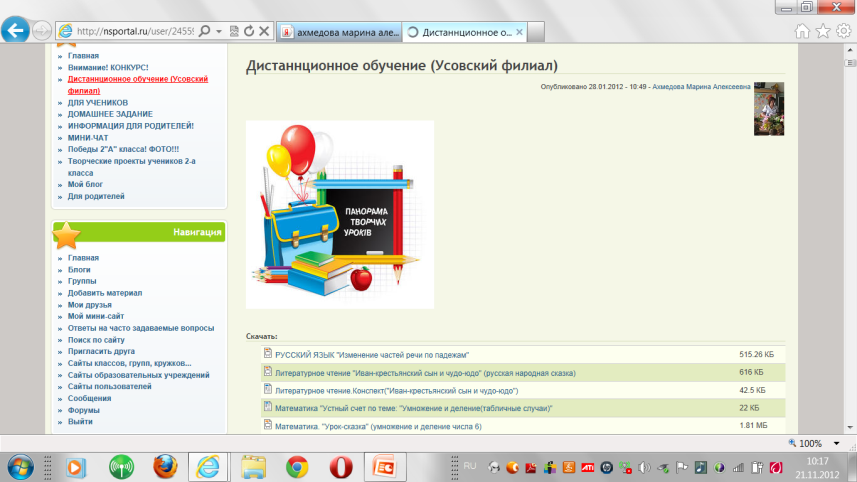 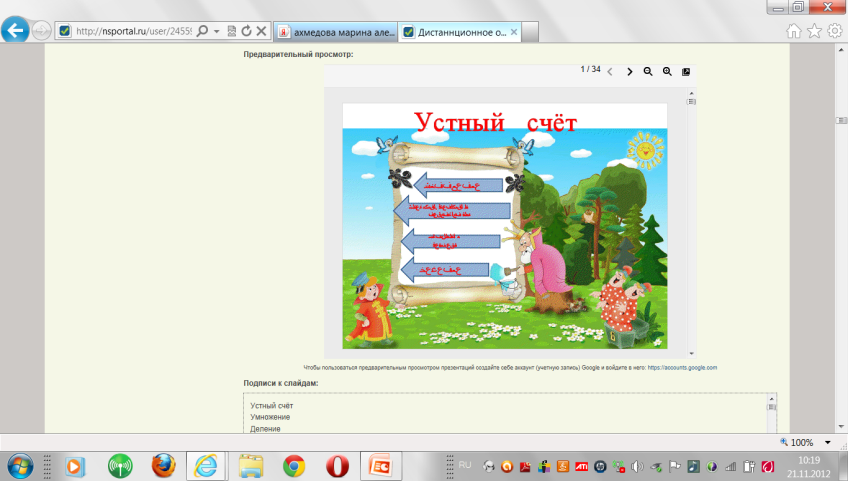 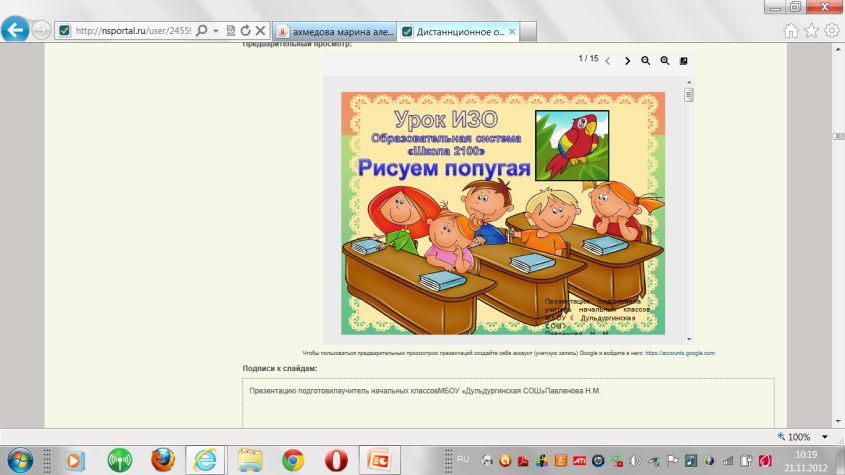 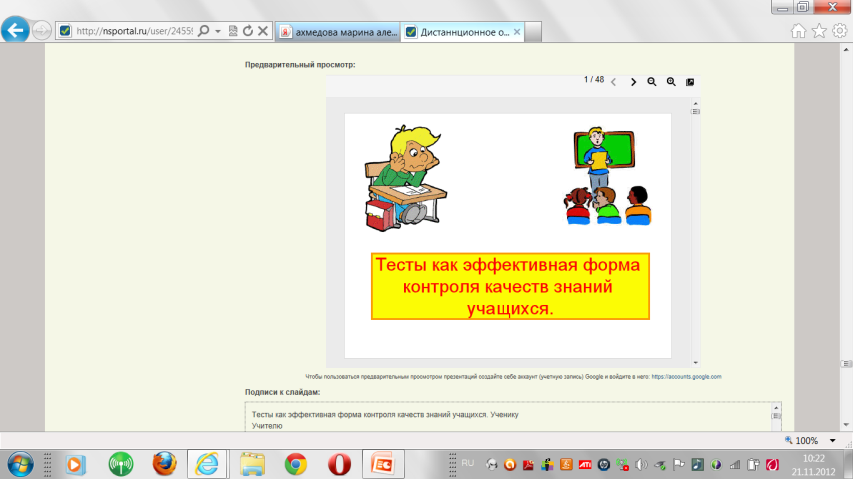 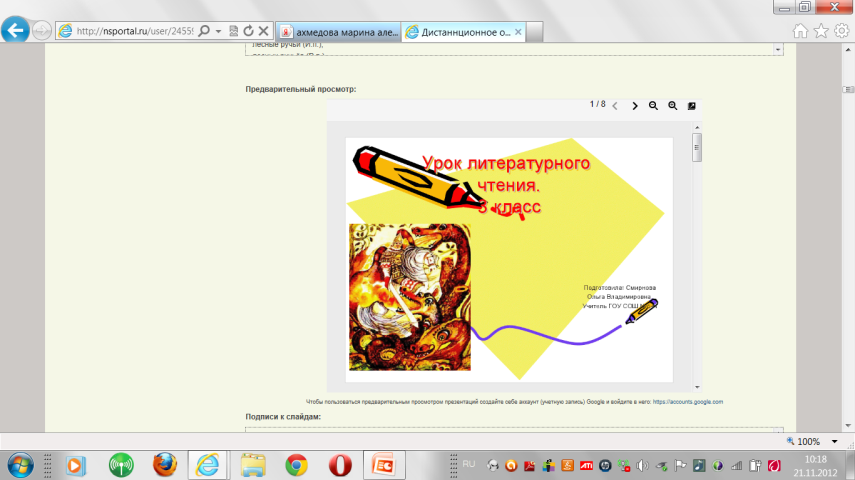 Средство общения с учениками
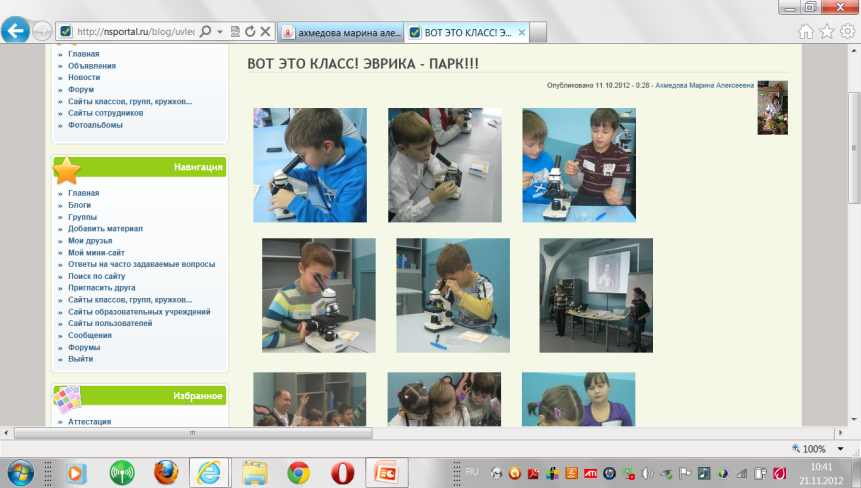 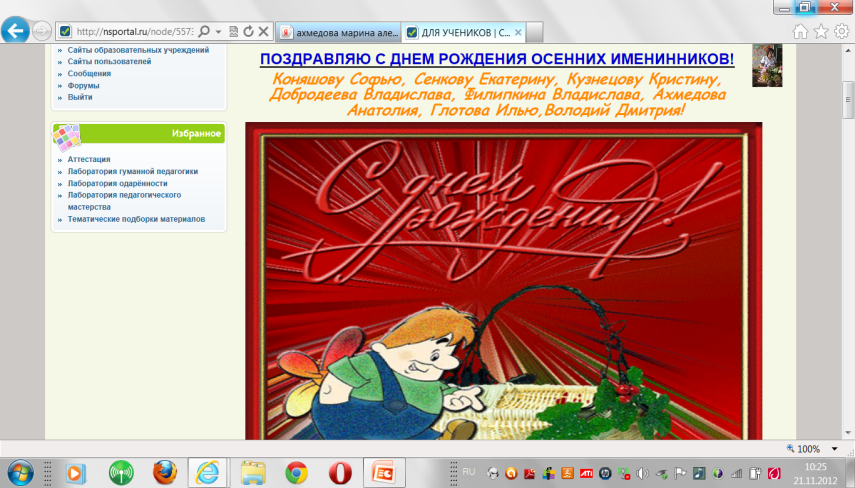 Раздел: гостевая (обсуждения, предложения, вопросы…)
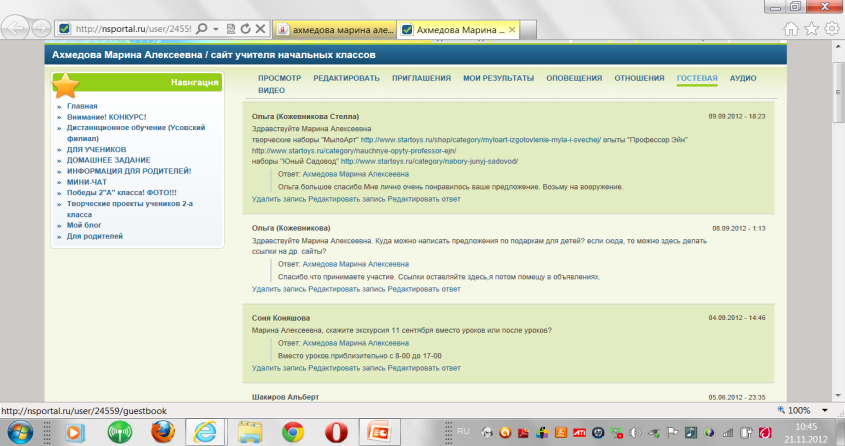 ДОМАШНЕЕ ЗАДАНИЕ
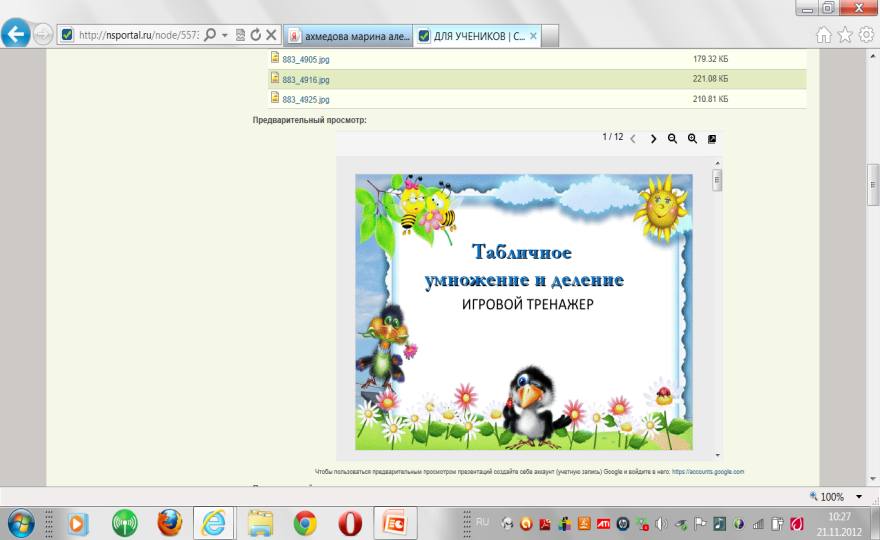 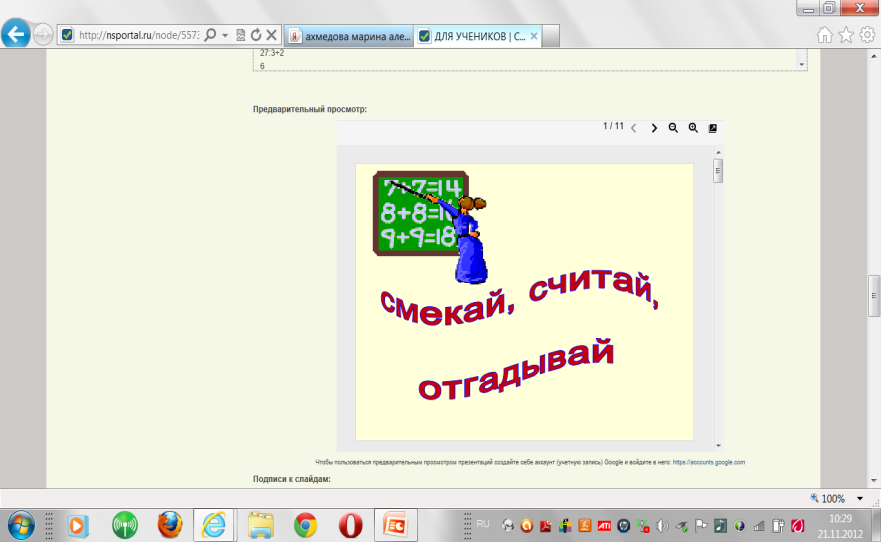 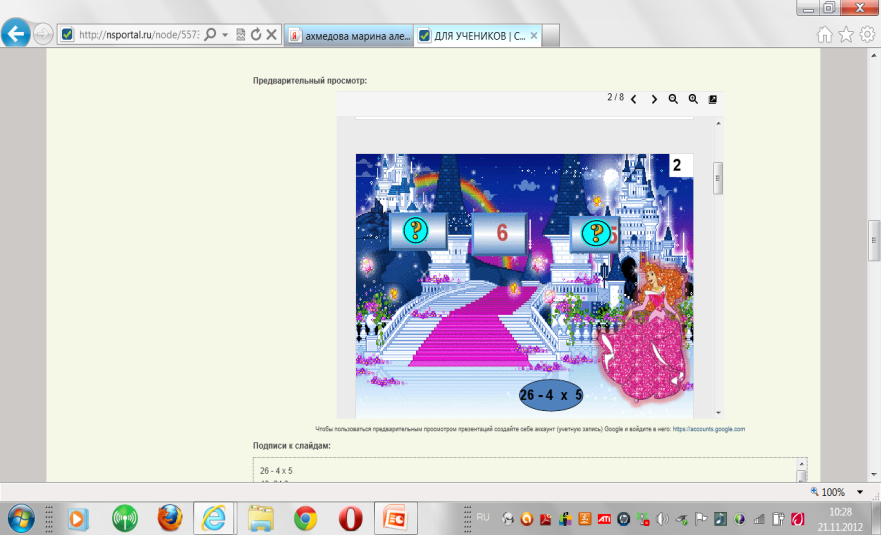 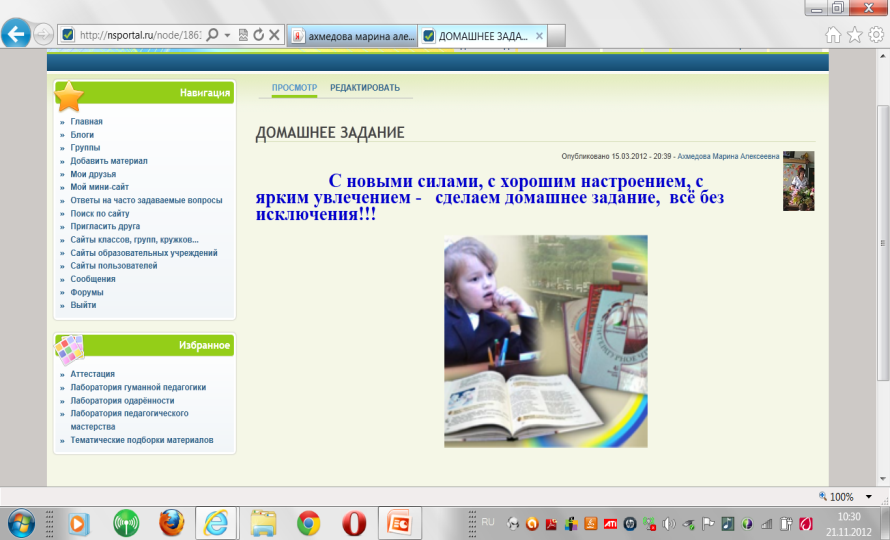